1879      6     8
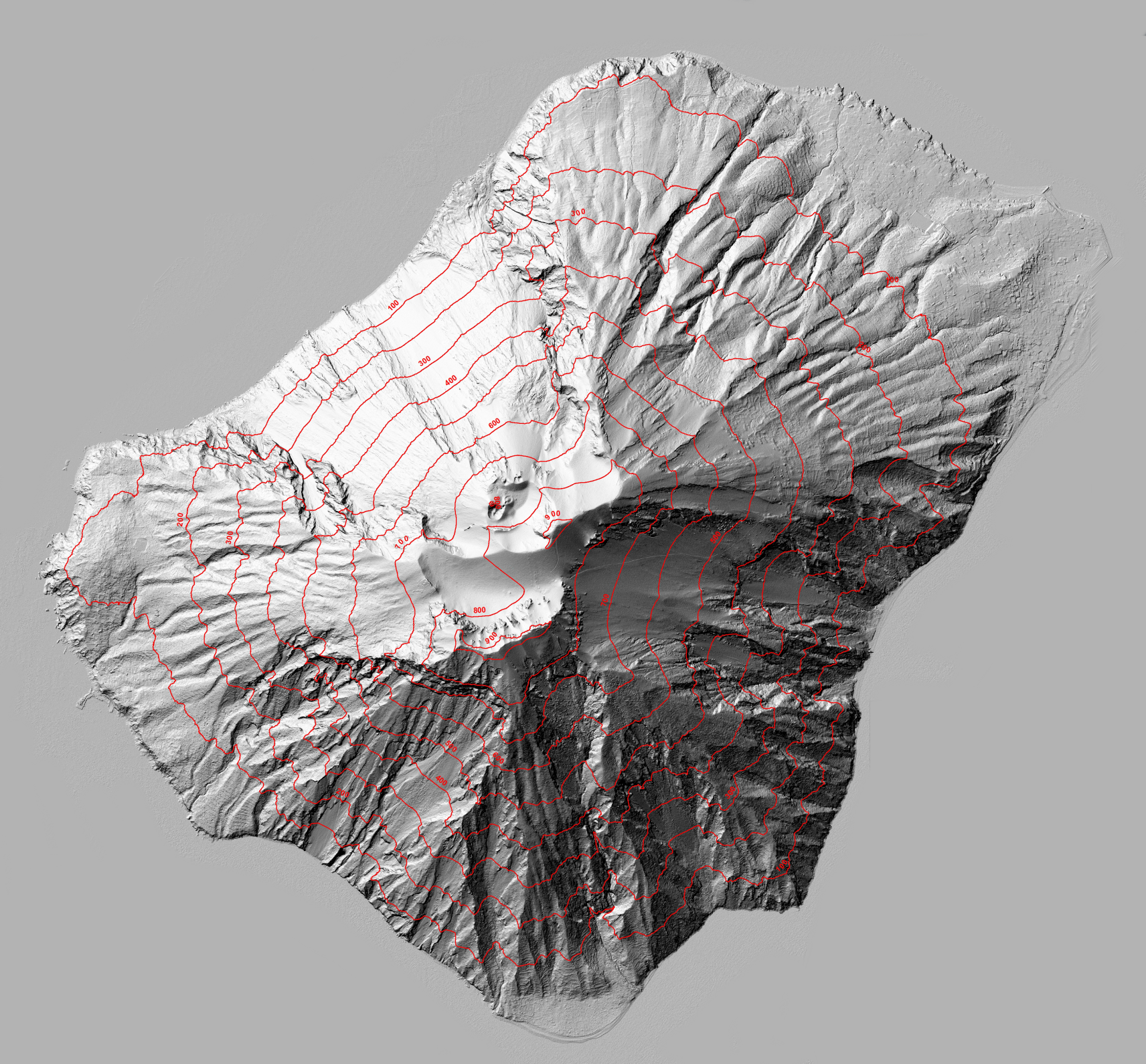 Uncertainty Class: 
High (Paroxysm)

Sciara del Fuoco: Yes
125° E
41°
850 m
1882     3     13
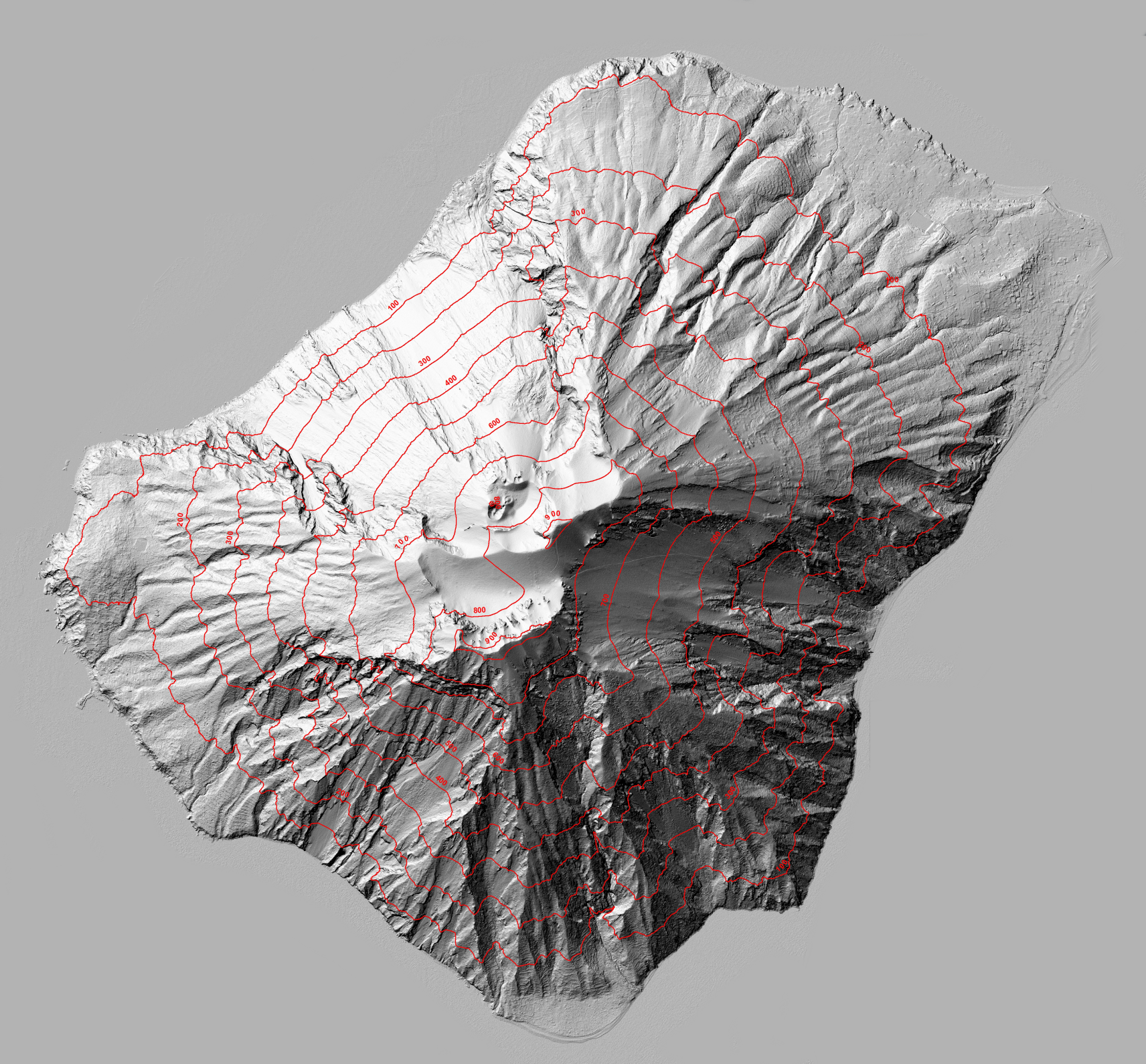 Uncertainty Class: 
High (Paroxysm)

Sciara del Fuoco: Yes
56°
307° E
850 m
1882     11     18
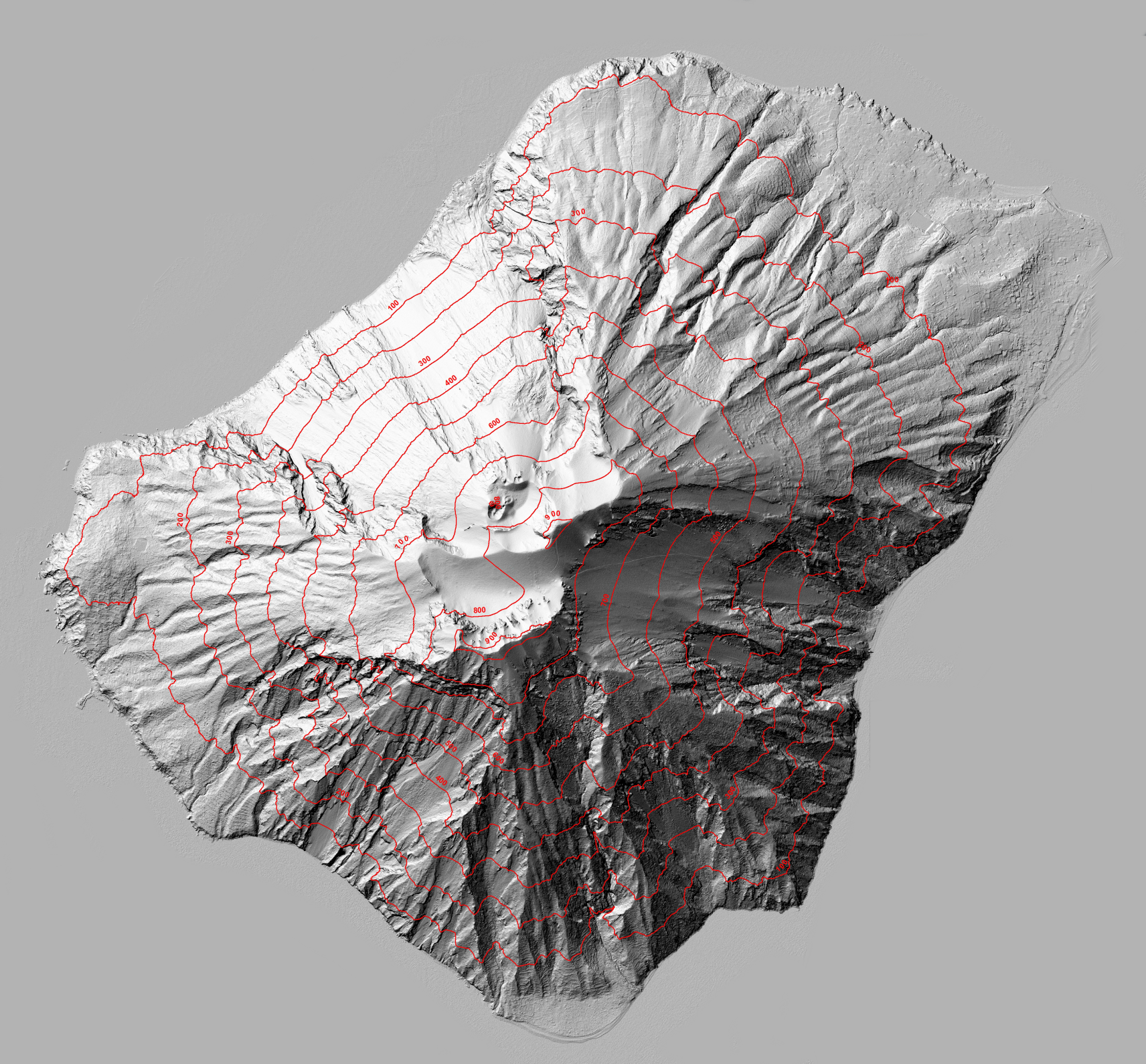 Uncertainty Class: 
High (Paroxysm)

Sciara del Fuoco: Yes
250° E
2000 m
192° E
8°
50°
850 m
1891     6     24
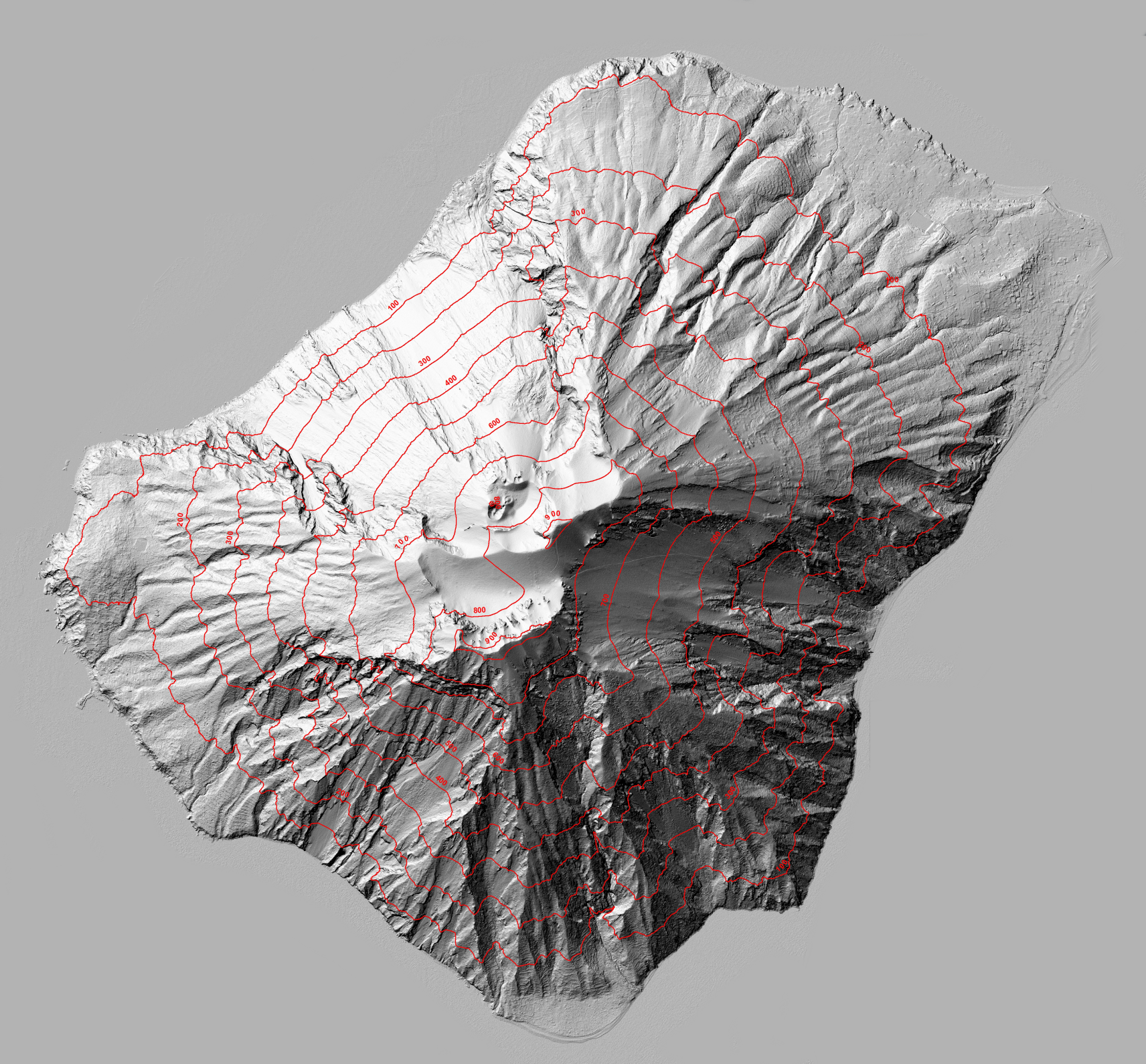 6°
Uncertainty Class: 
High (Paroxysm)

Sciara del Fuoco: Yes
2000 m
12° E
45° E
27°
850 m
1906    7     15
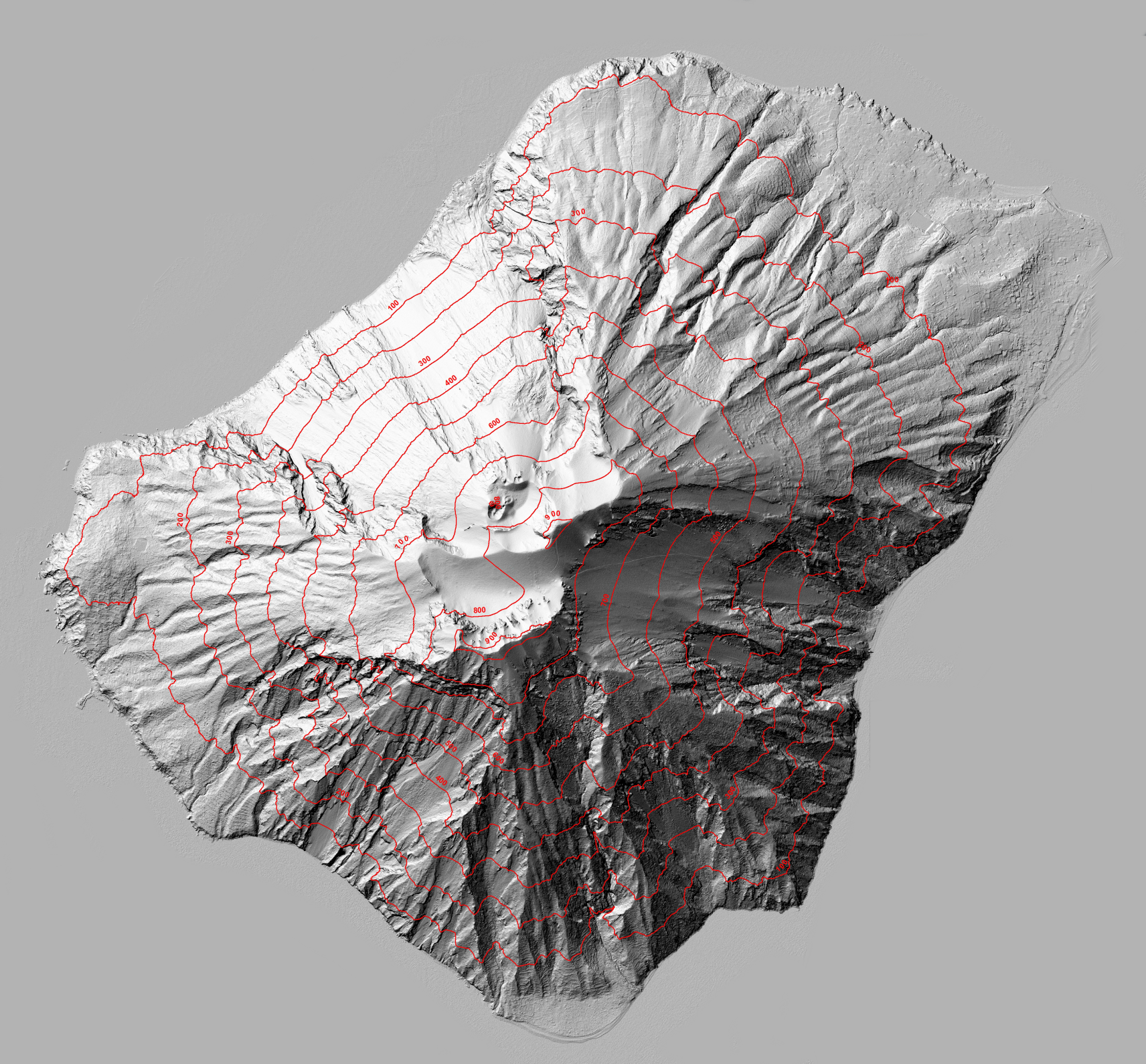 Uncertainty Class: 
High (Paroxysm)

Sciara del Fuoco: Yes
1700 m
112° E
19°
850 m
1906    7     16
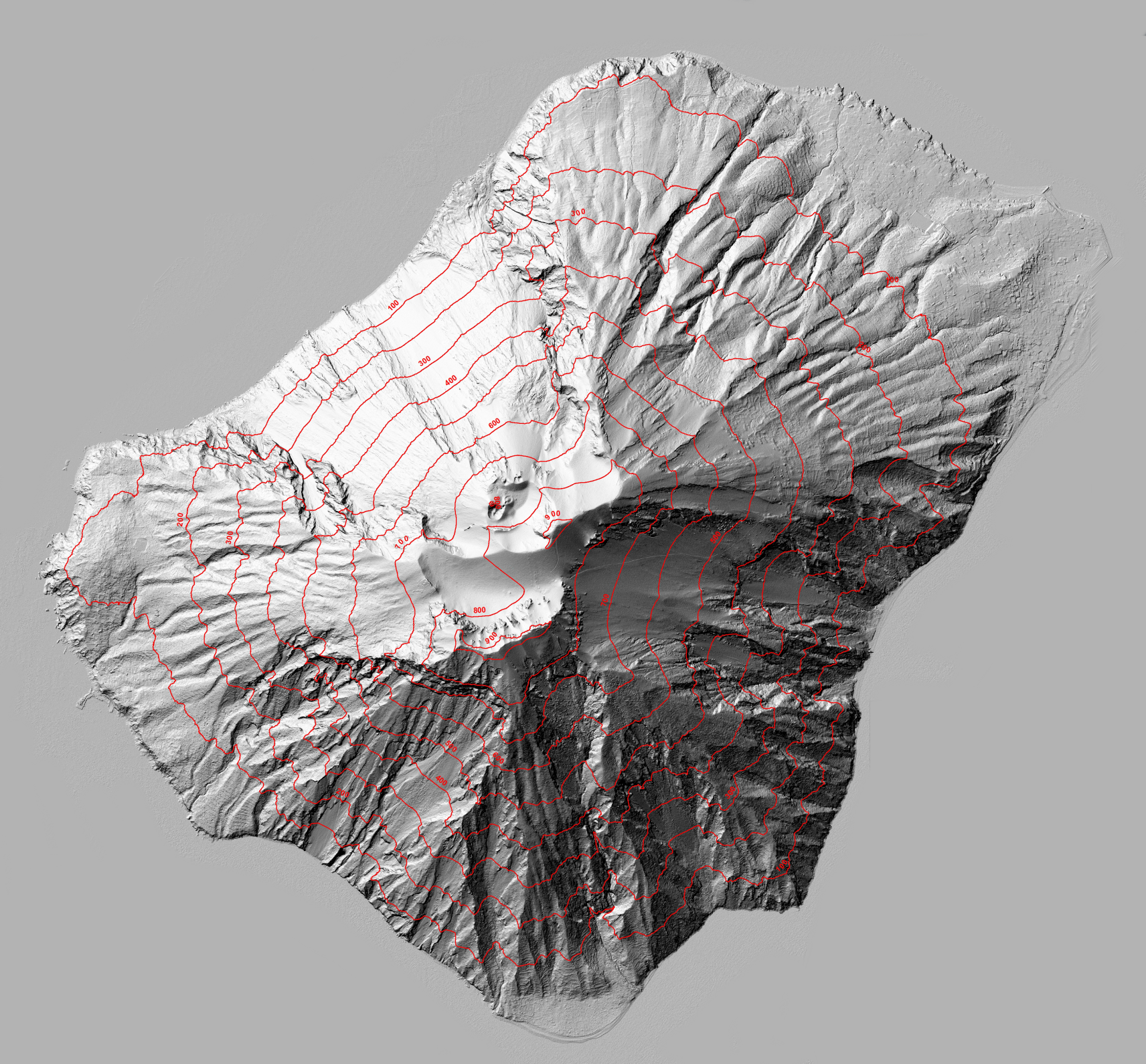 Uncertainty Class: 
High (Paroxysm)

Sciara del Fuoco: Yes
13°
1500 m
353° E
46° E
40°
850 m
1915     11     13
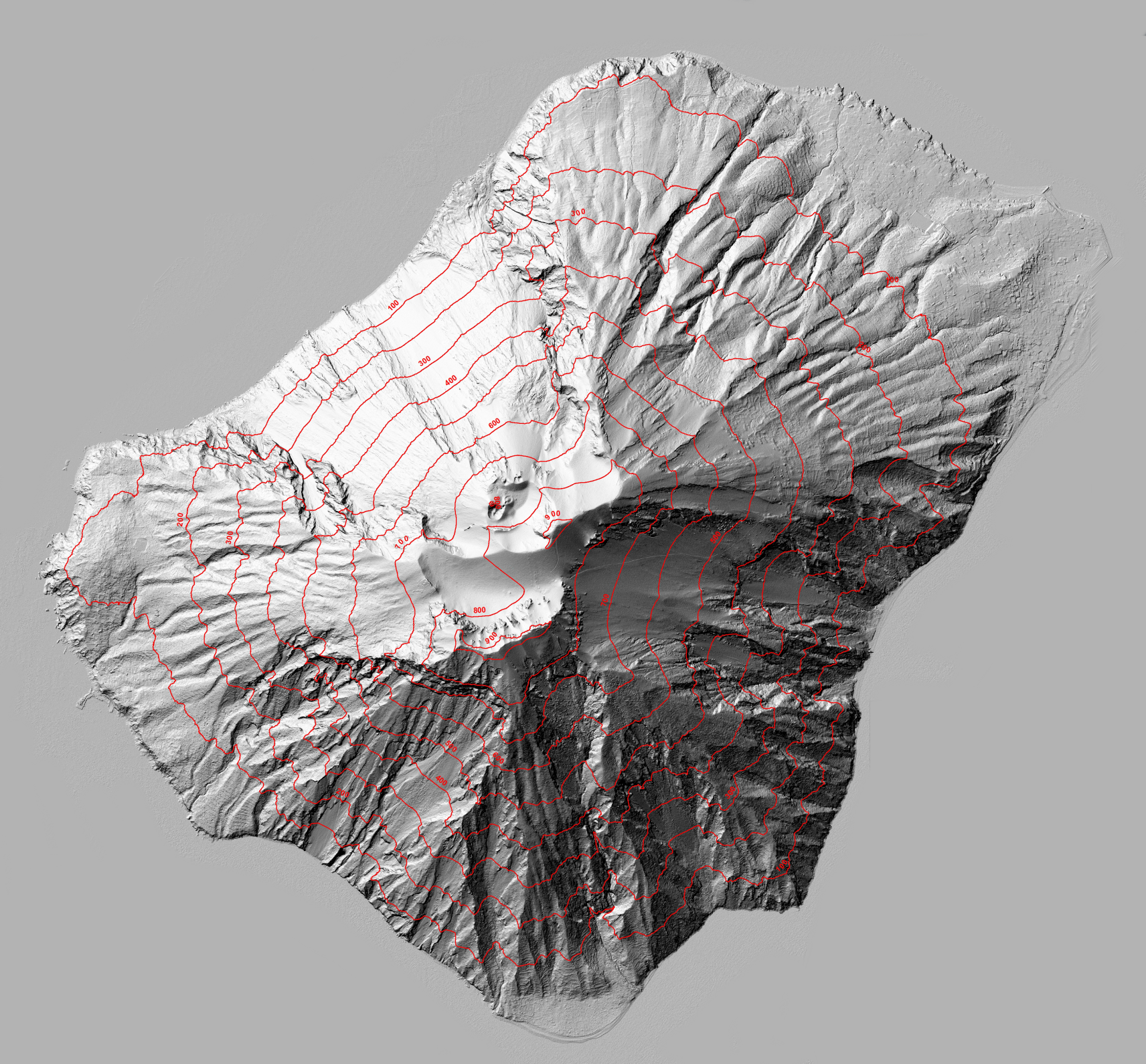 Uncertainty Class: 
High (Paroxysm)

Sciara del Fuoco: Yes
58°
50° E
316° E
128°
900 m
235° E
38°
850 m
1916     7     4
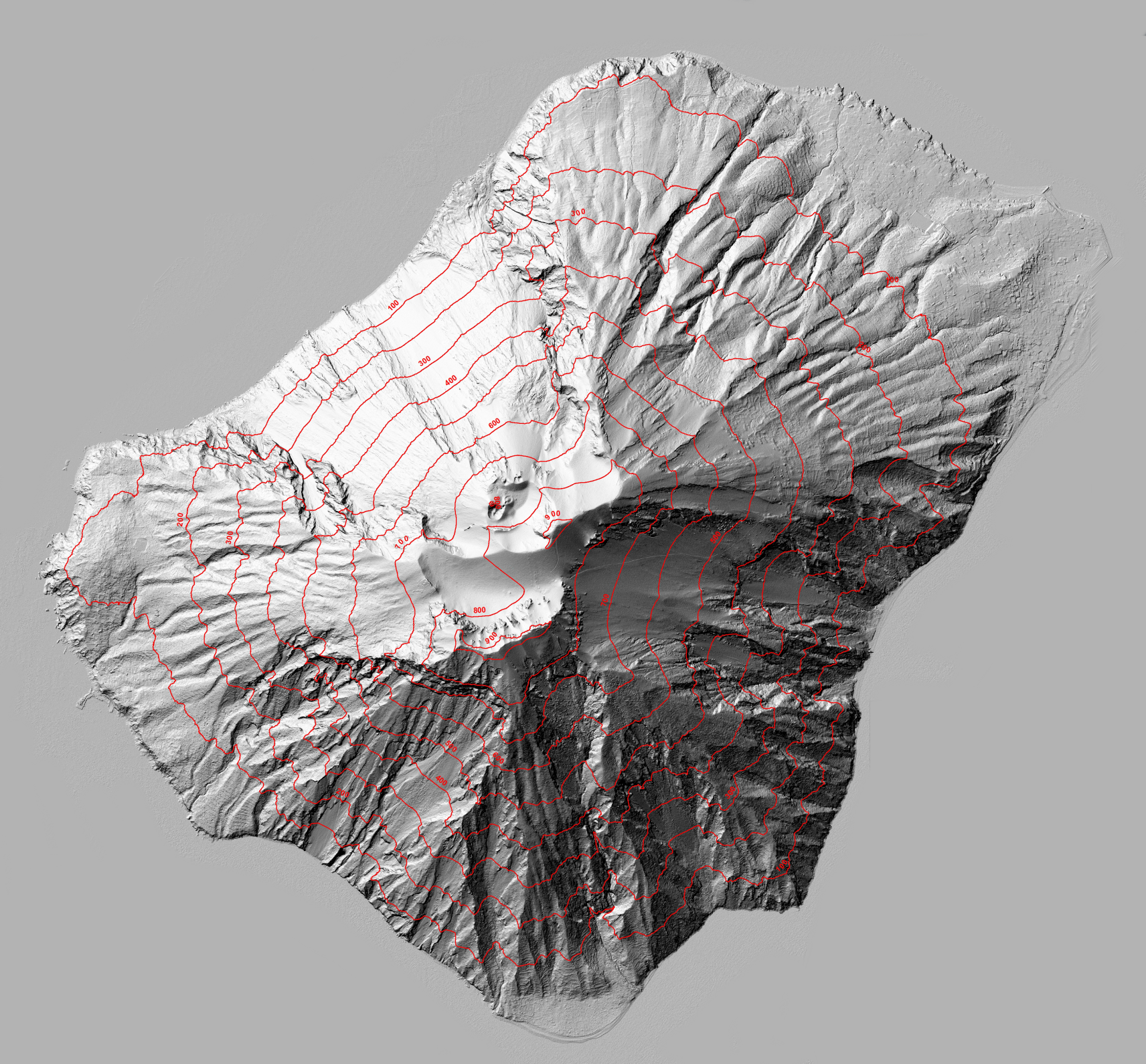 Uncertainty Class: 
Low (Paroxysm)

Sciara del Fuoco: Yes
62°
296° E
1400 m
700 m
850 m
1919     5     22
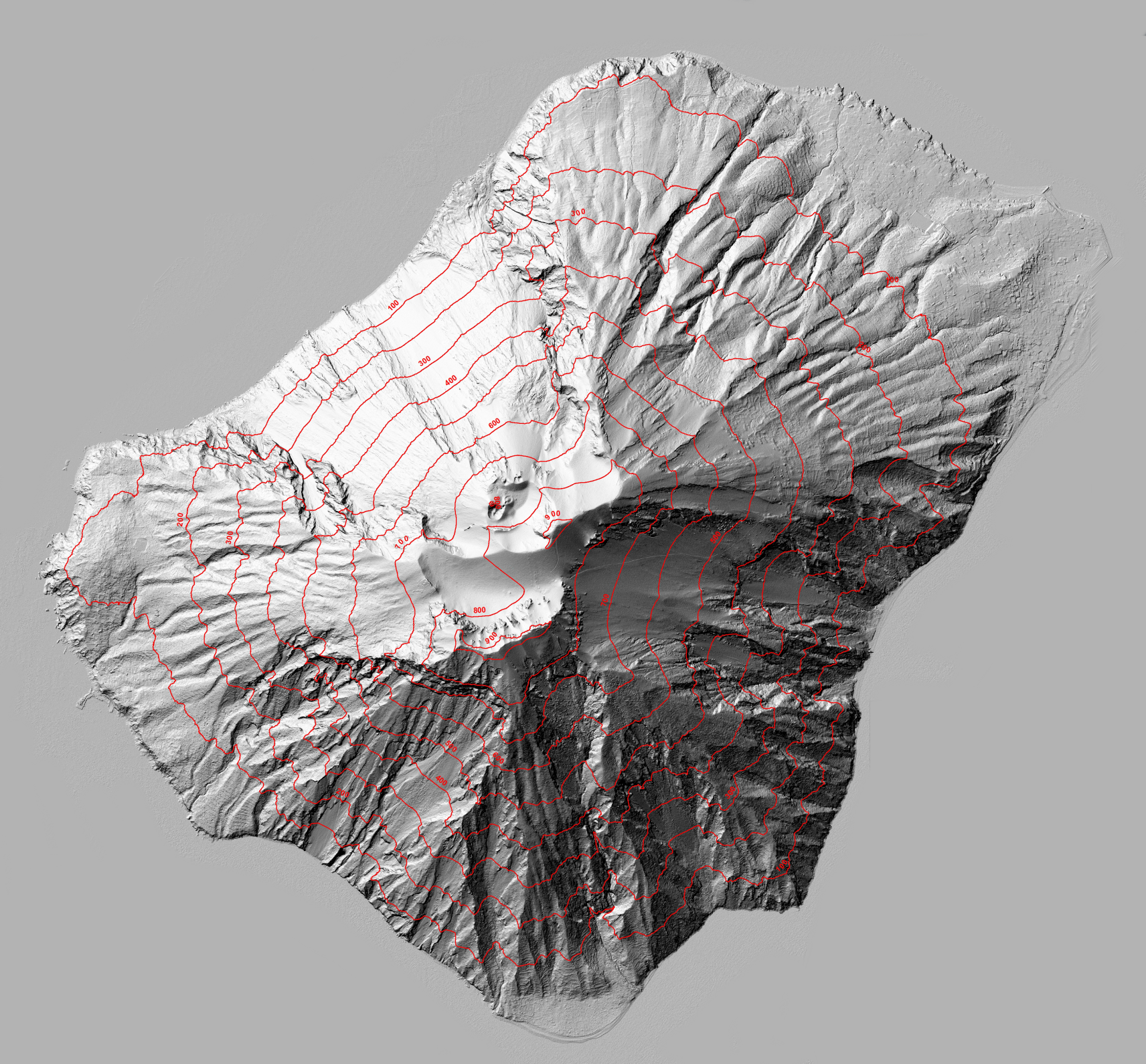 23°
Uncertainty Class: 
Low (Paroxysm)

Sciara del Fuoco: Yes
2500 m
22° E
1900 m
19°
64° E
500 m
13°
250° E
2000 m
850 m
1921     6     27
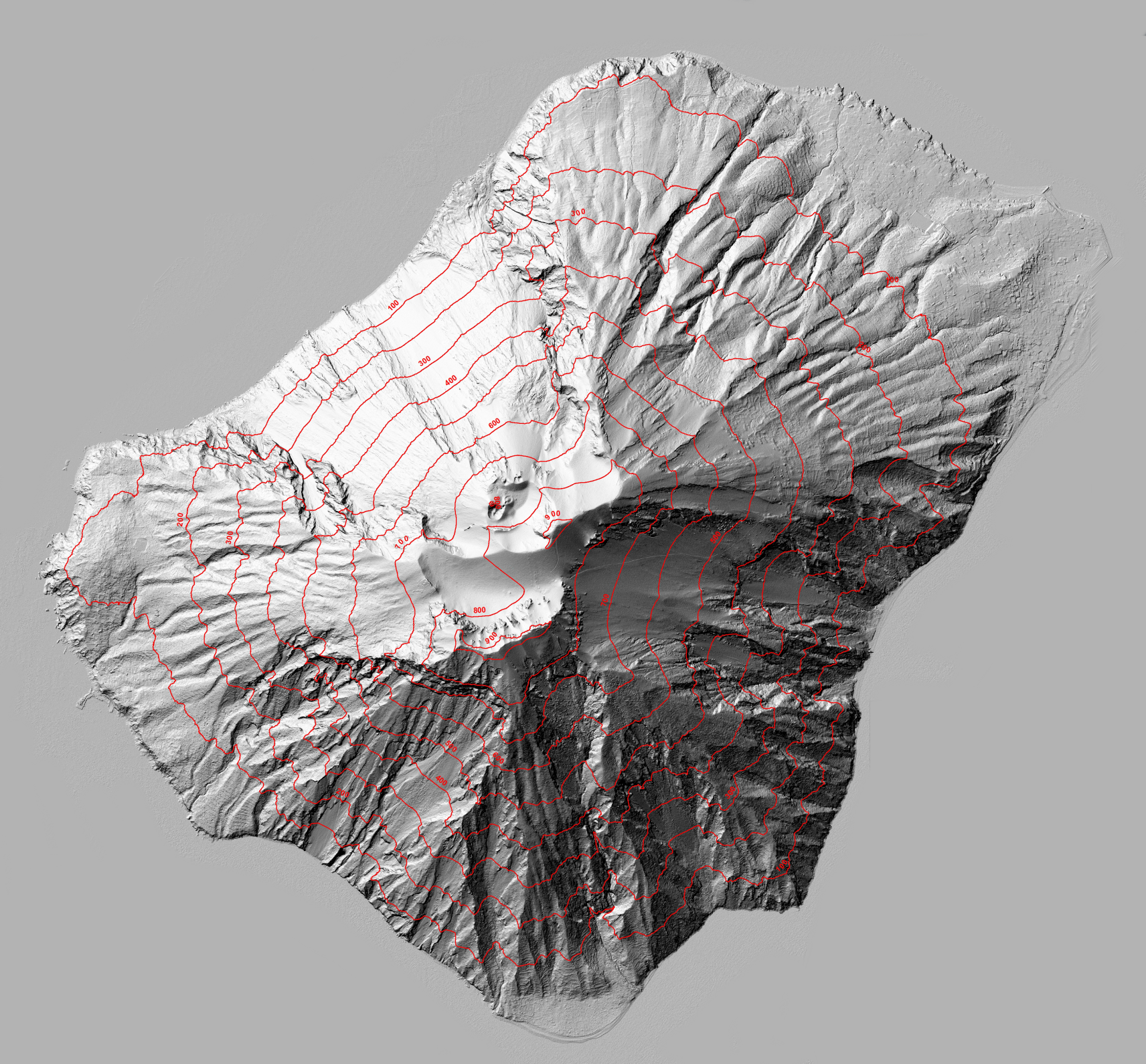 Uncertainty Class: 
High (Paroxysm)

Sciara del Fuoco: Yes
23°
55° E
306° E
48°
168° E
800 m
90°
850 m
1924     3     28
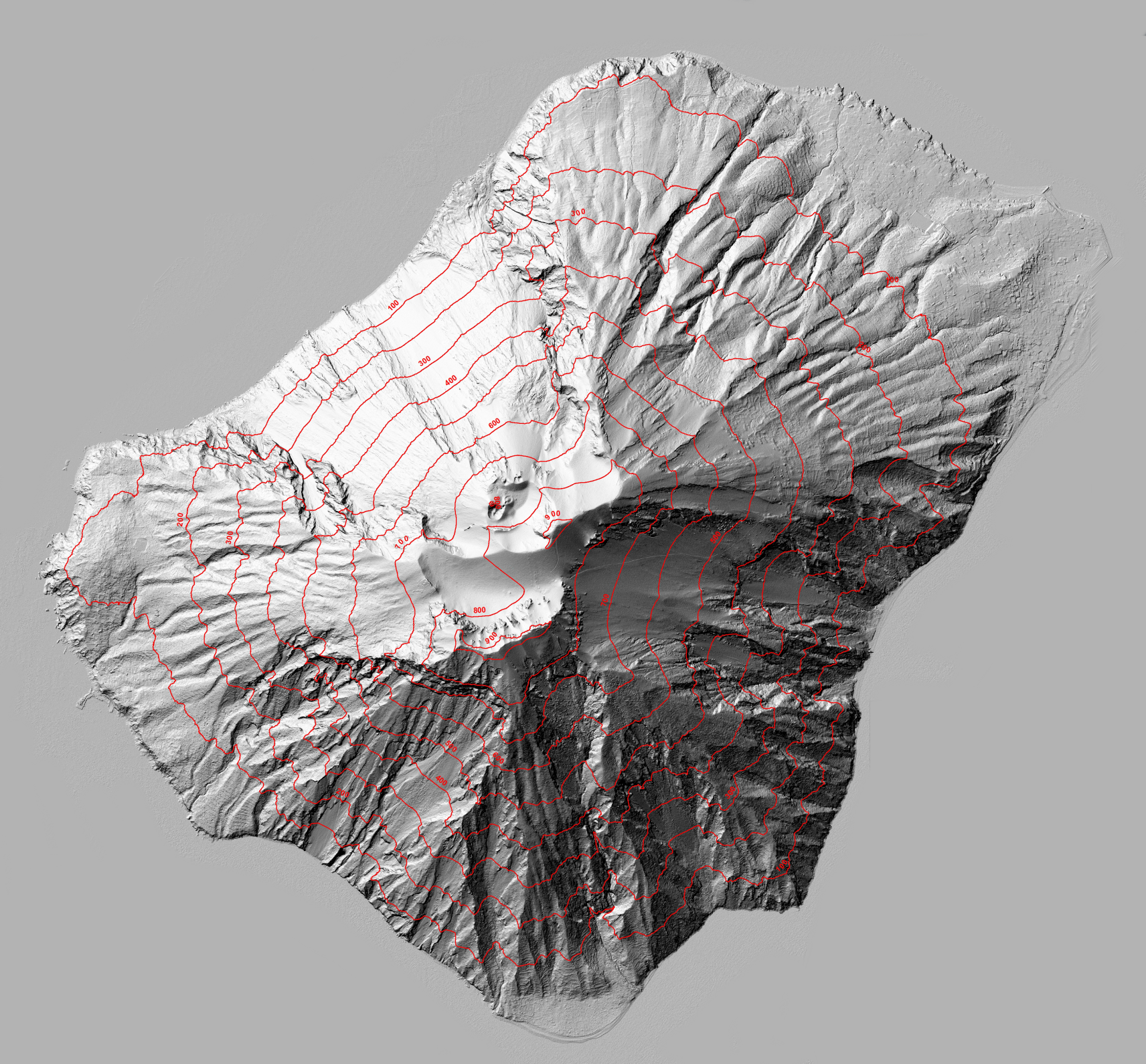 Uncertainty Class: 
High (Paroxysm)

Sciara del Fuoco: Yes
49°
25°
60° E
298° E
850 m
1930       9     11
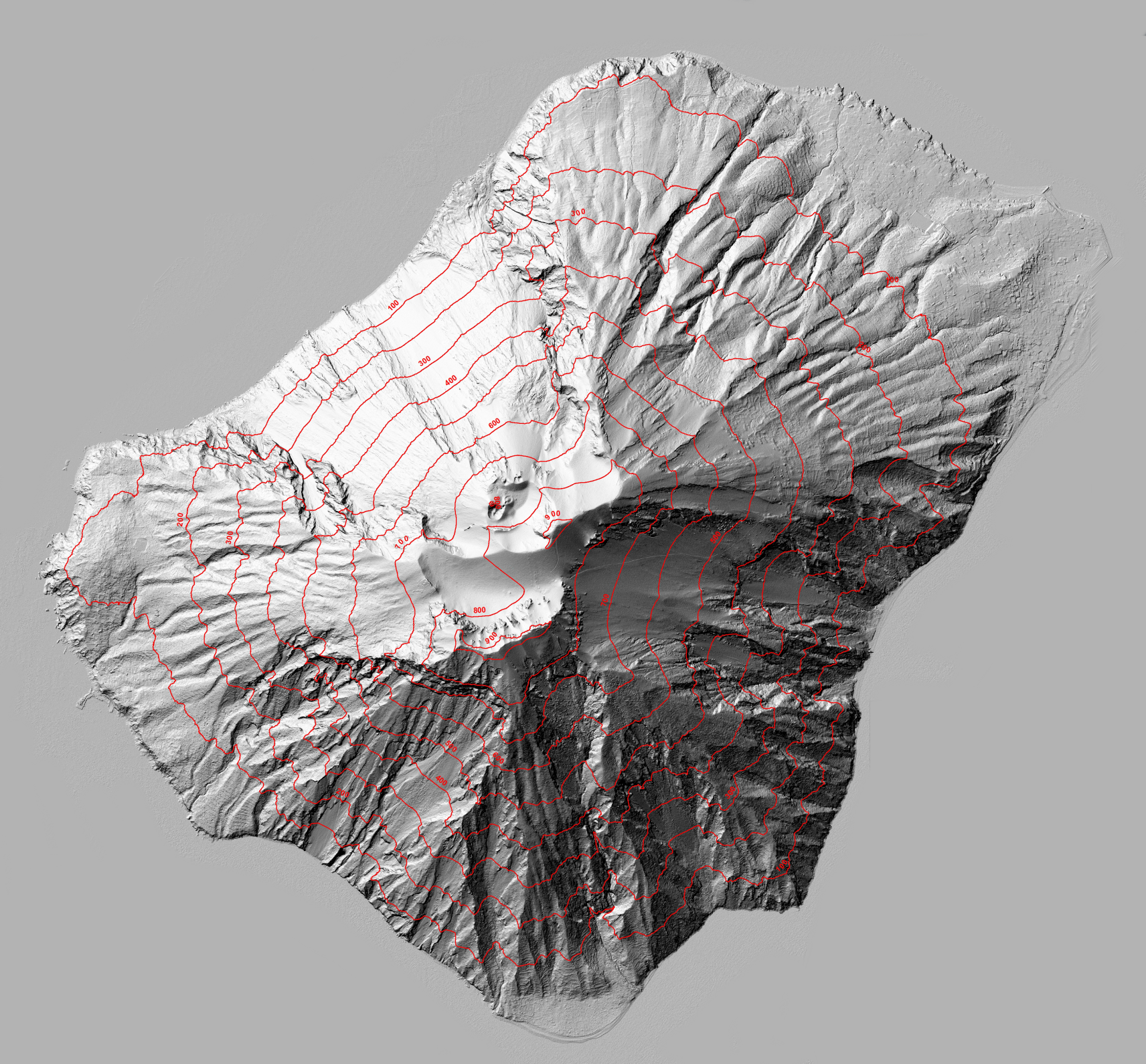 20°
Uncertainty Class: 
Low (Paroxysm)

Sciara del Fuoco: Yes
10° E
1900 m
20°
2200 m
1000 m
50° E
500 m
262° E
27°
850 m
1930     10     22
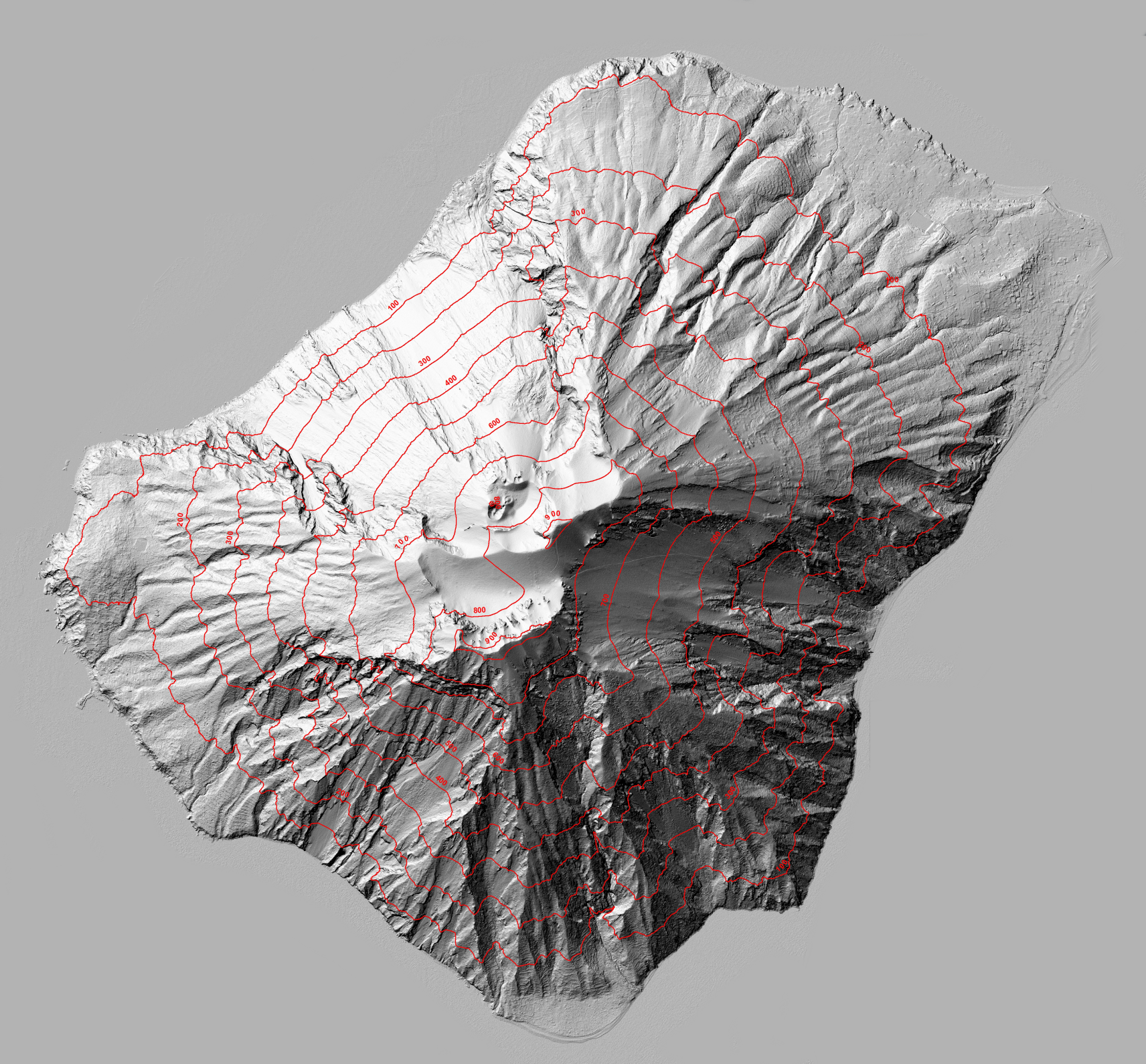 Uncertainty Class: 
High (Paroxysm)

Sciara del Fuoco: Yes
315° E
32°
115° E
36°
850 m
1934     2      2
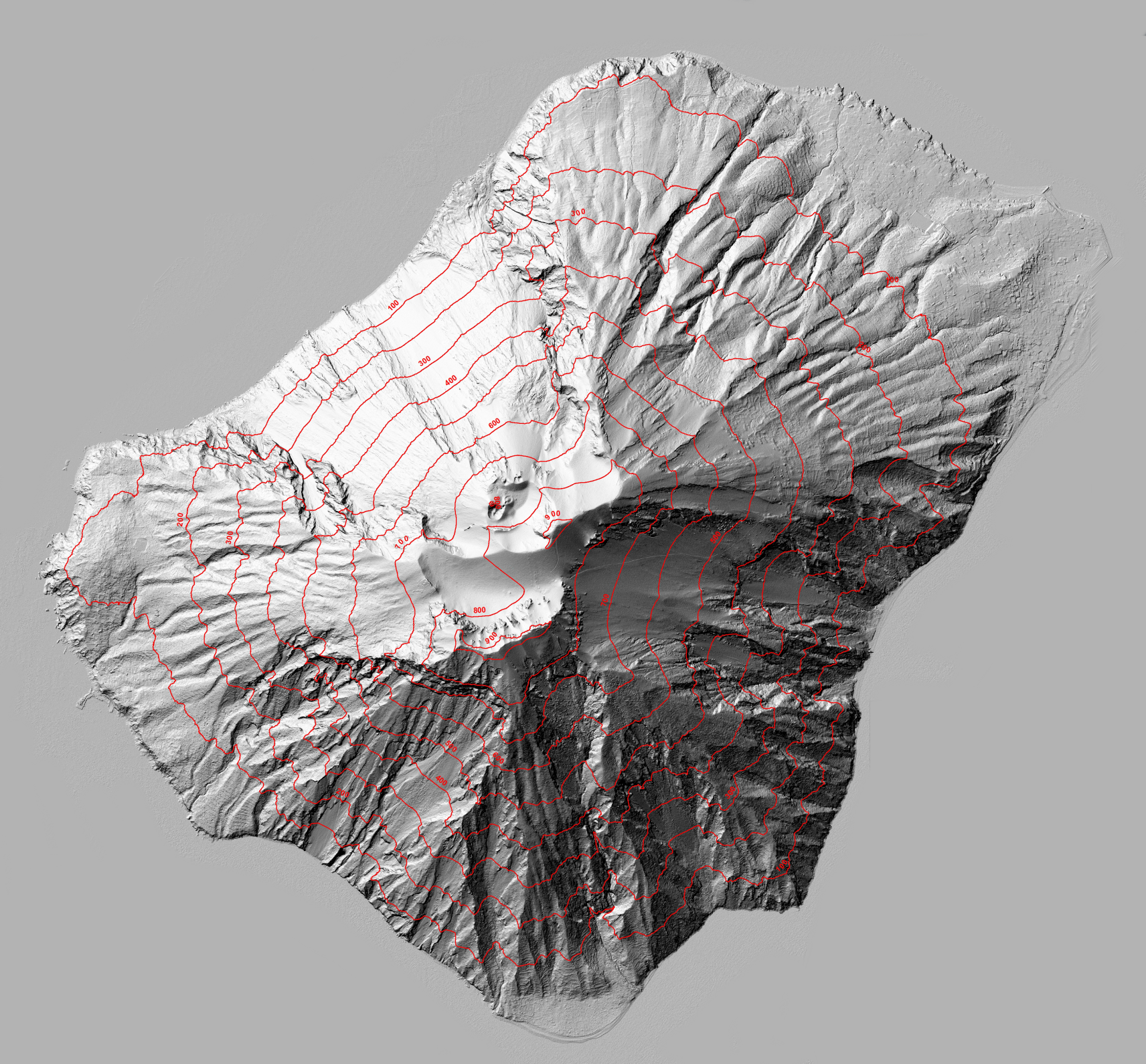 Uncertainty Class: 
High (Paroxysm)

Sciara del Fuoco: Yes
20°
40° E
1400 m
332° E
48°
500 m
850 m
1935     7     21
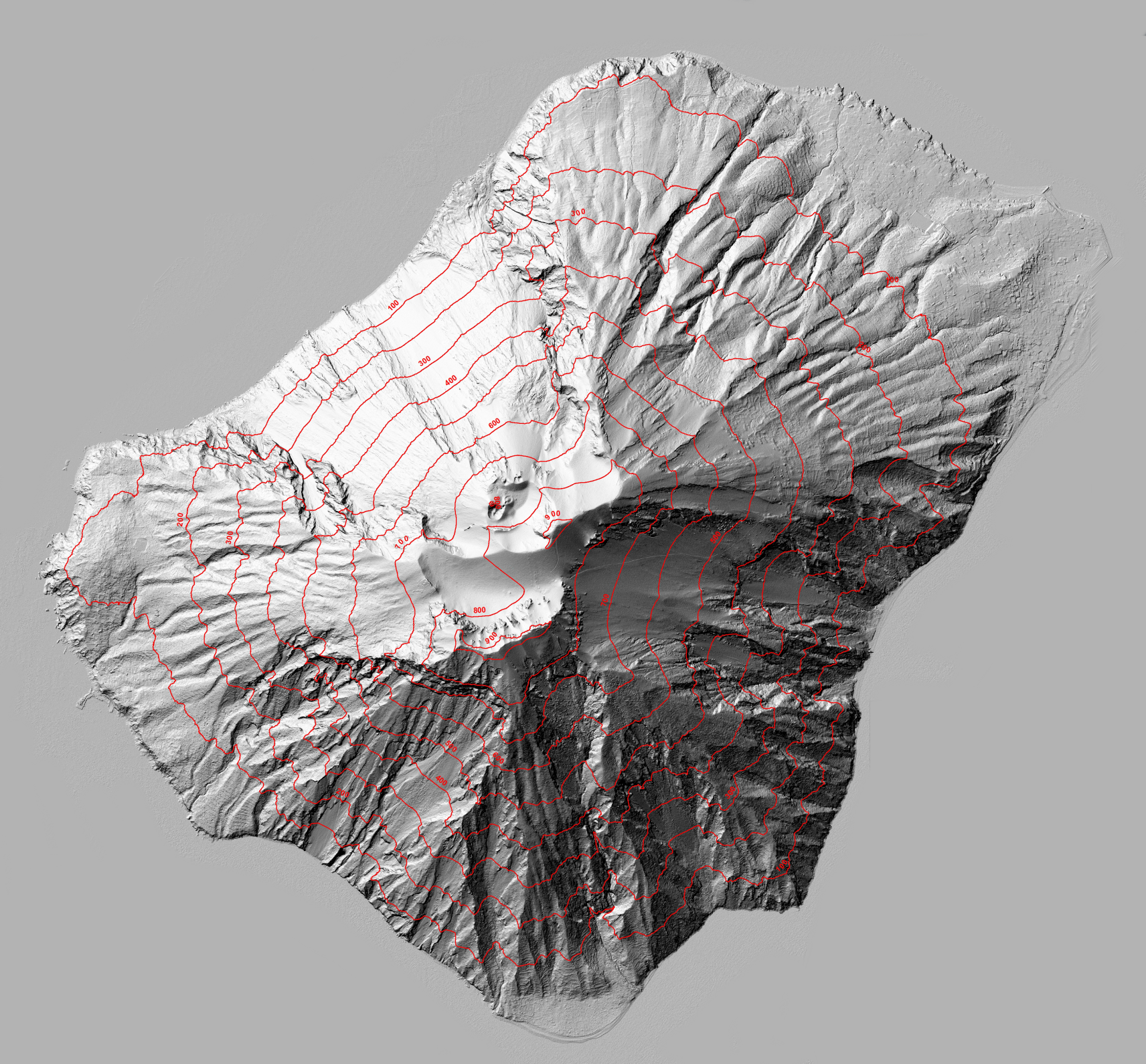 Uncertainty Class: 
High (Paroxysm)

Sciara del Fuoco: Yes
25°
16° E
1400 m
317° E
34°
850 m
1936     1     31
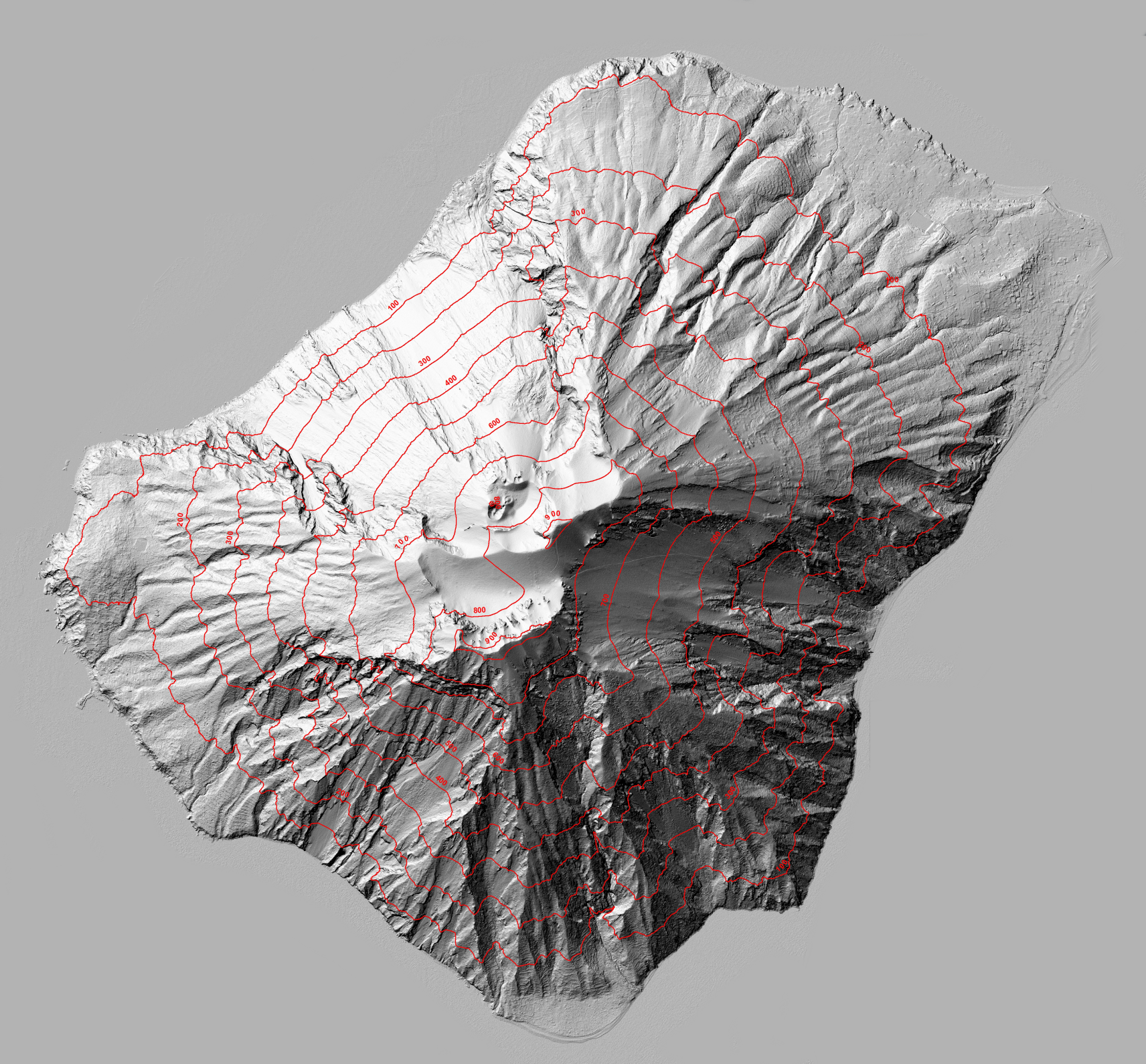 Uncertainty Class: 
High (Paroxysm)

Sciara del Fuoco: Yes
63°
319° E
248° E
700 m
8°
2000 m
850 m
1941     8     22
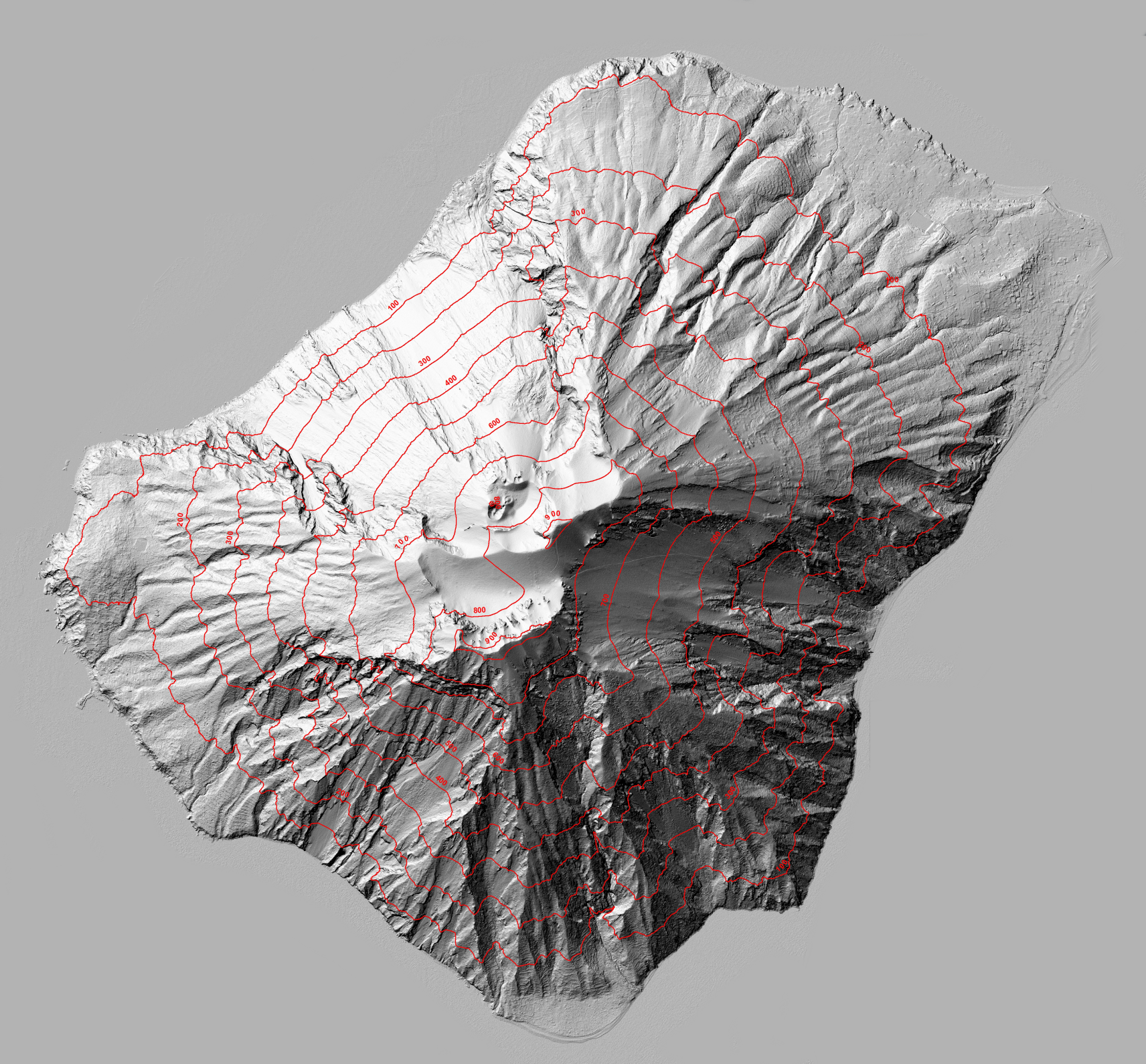 Uncertainty Class: 
High (Paroxysm)

Sciara del Fuoco: Yes
55°E
26°
52°
337° E
1200 m
500 m
850 m
1944      8     20
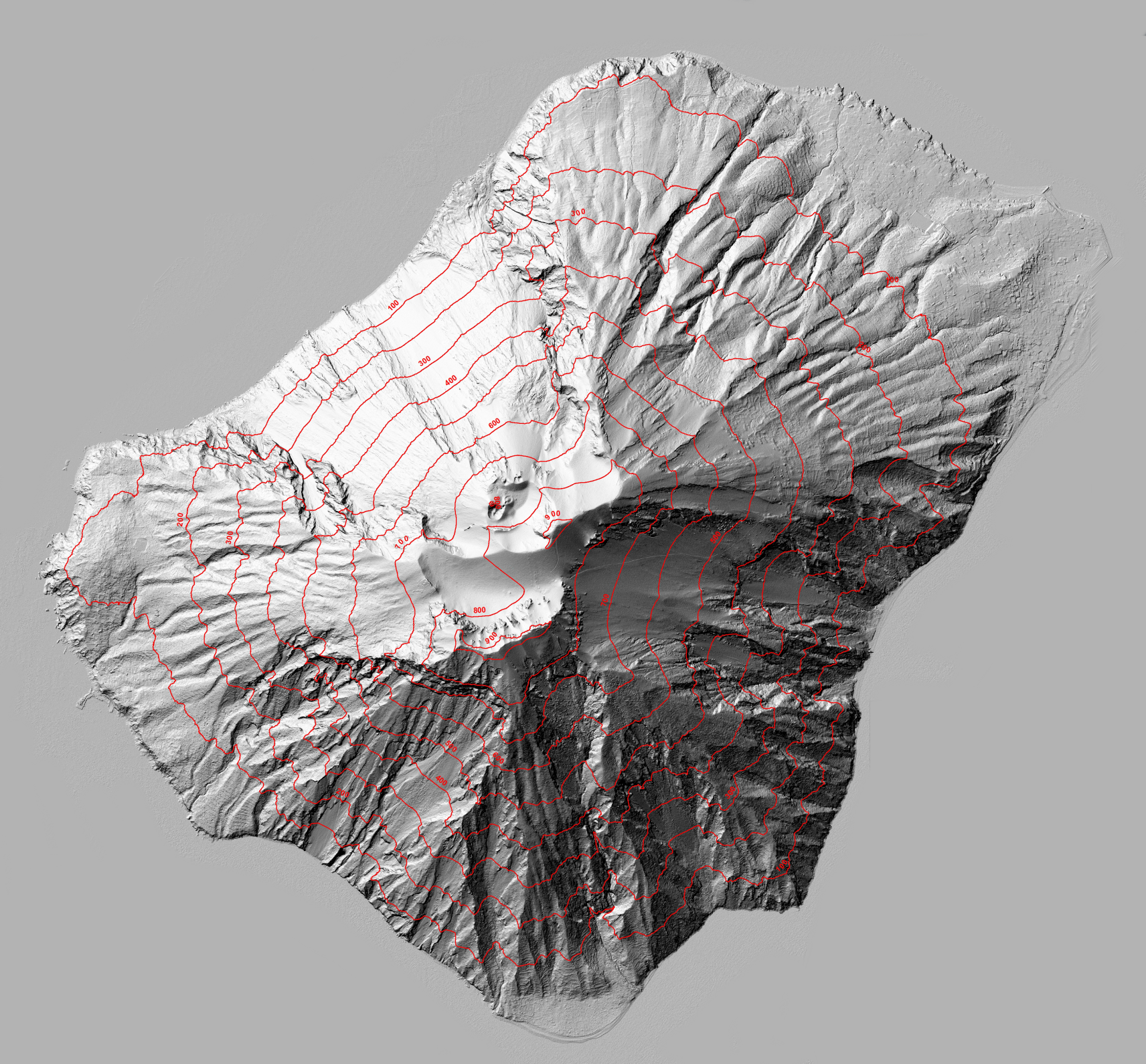 Uncertainty Class: 
High (Paroxysm)

Sciara del Fuoco: Yes
125° E
30°
850 m
1959      5     19
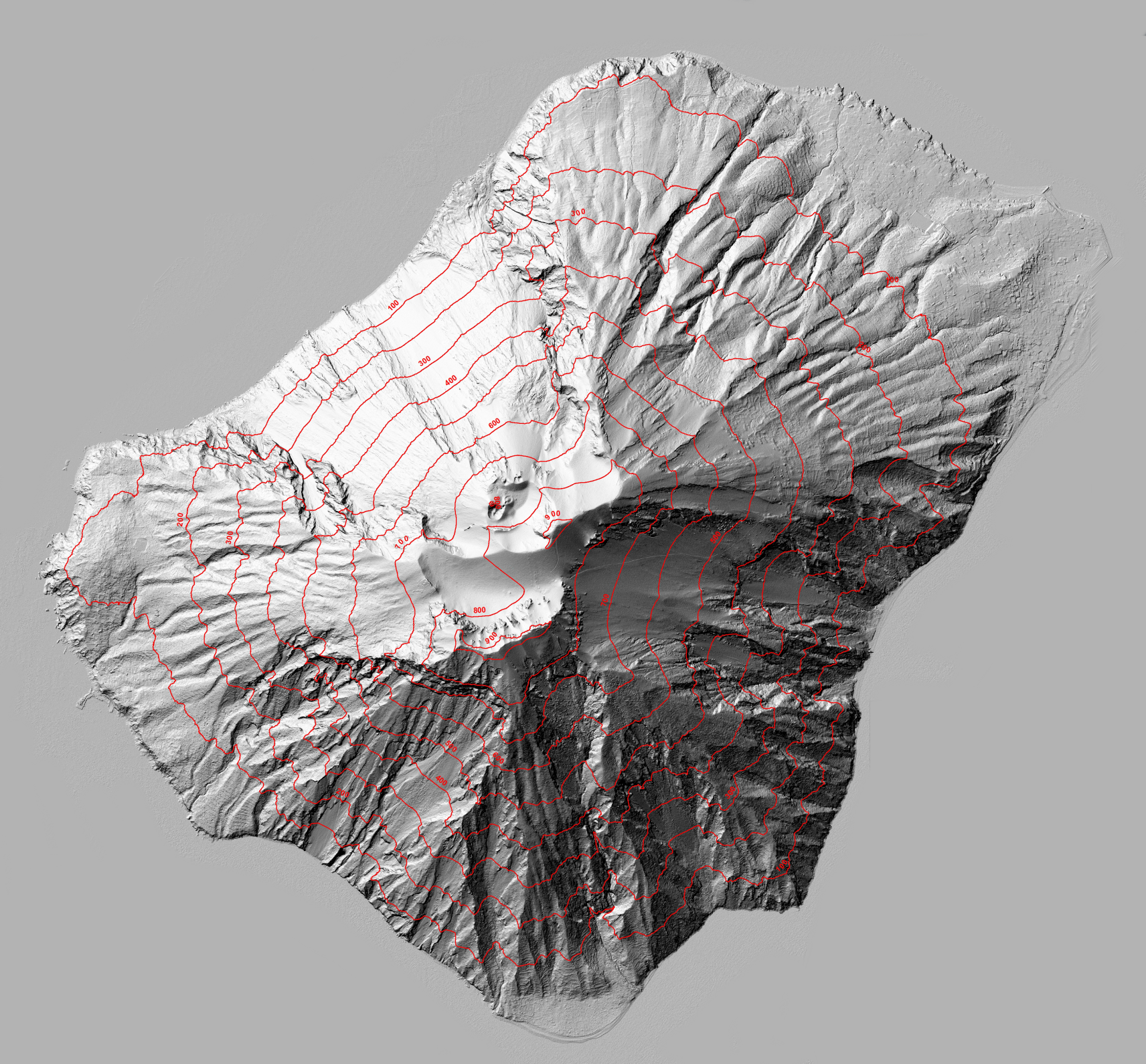 Uncertainty Class: 
High (Paroxysm)

Sciara del Fuoco: Yes
316° E
34°
117° E
30°
850 m
1959      7      11
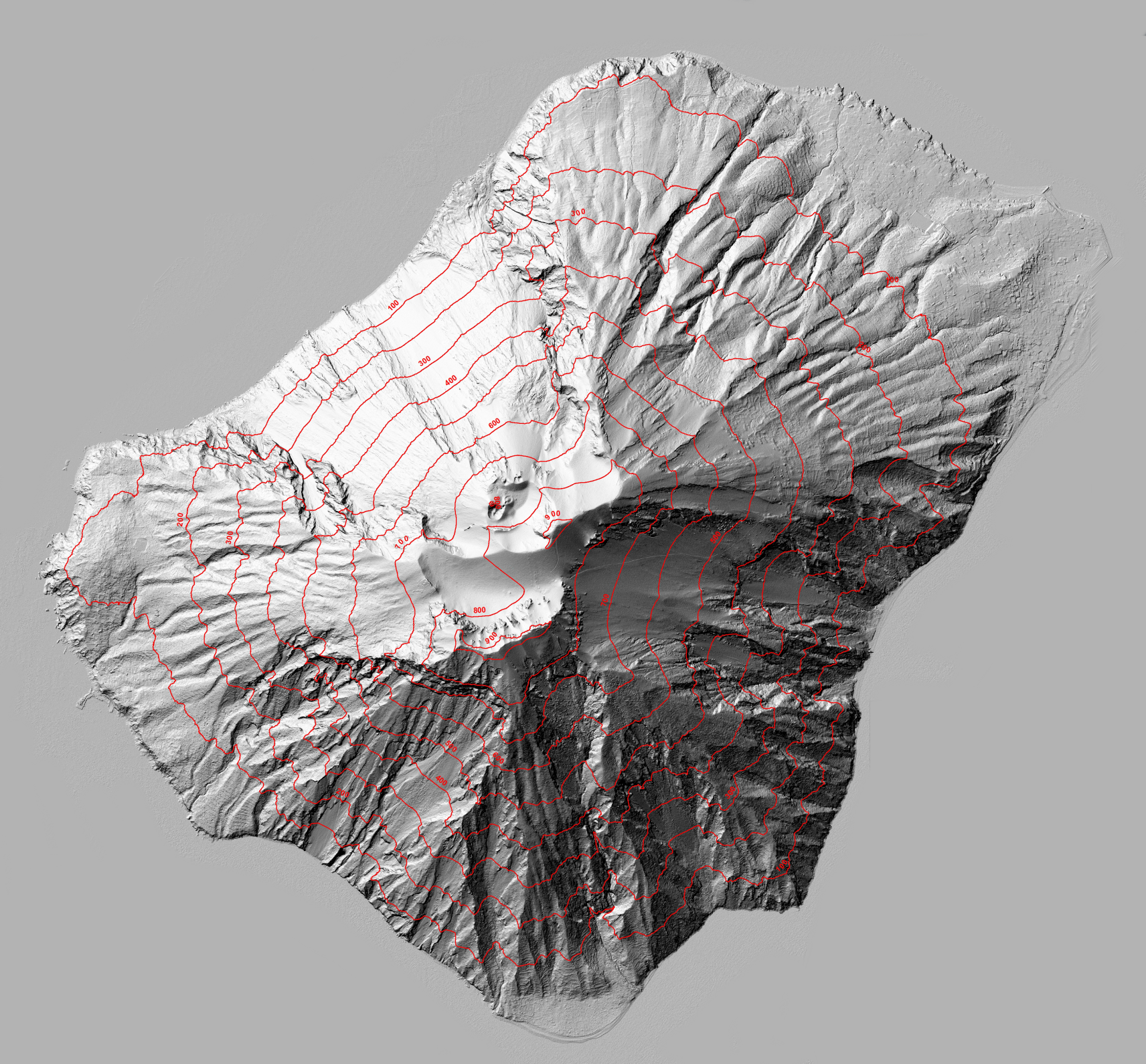 Uncertainty Class: 
Low (Paroxysm)

Sciara del Fuoco: Yes
1200 m
500 m
288° E
800 m
25°
120° E
65°
184° E
39°
1400 m
850 m
2003       4       5
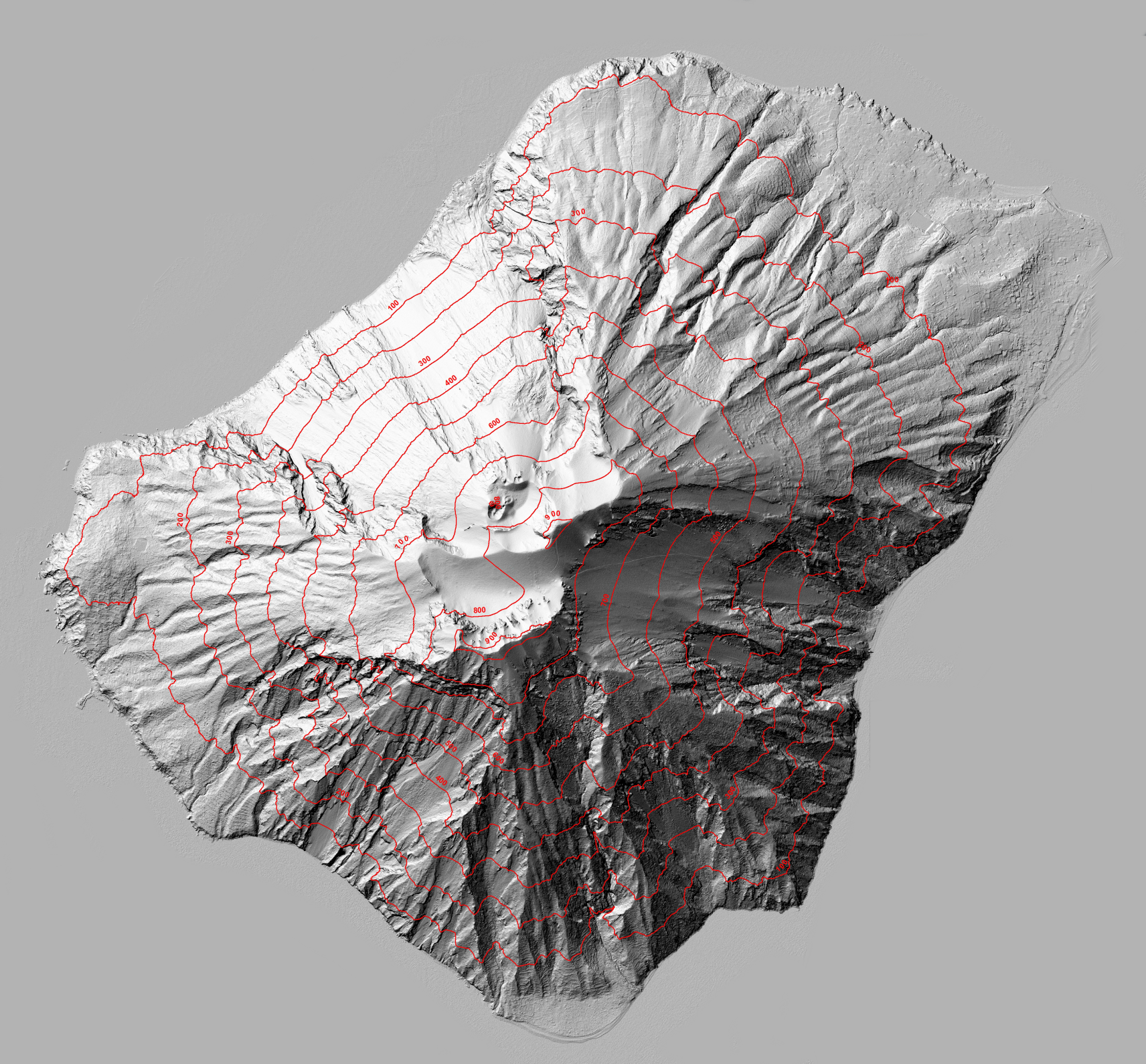 Uncertainty Class: 
Low (Paroxysm)

Sciara del Fuoco: Yes
22°
27° E
1400 m
500 m
2100 m
12°
236° E
850 m
2007      3      15
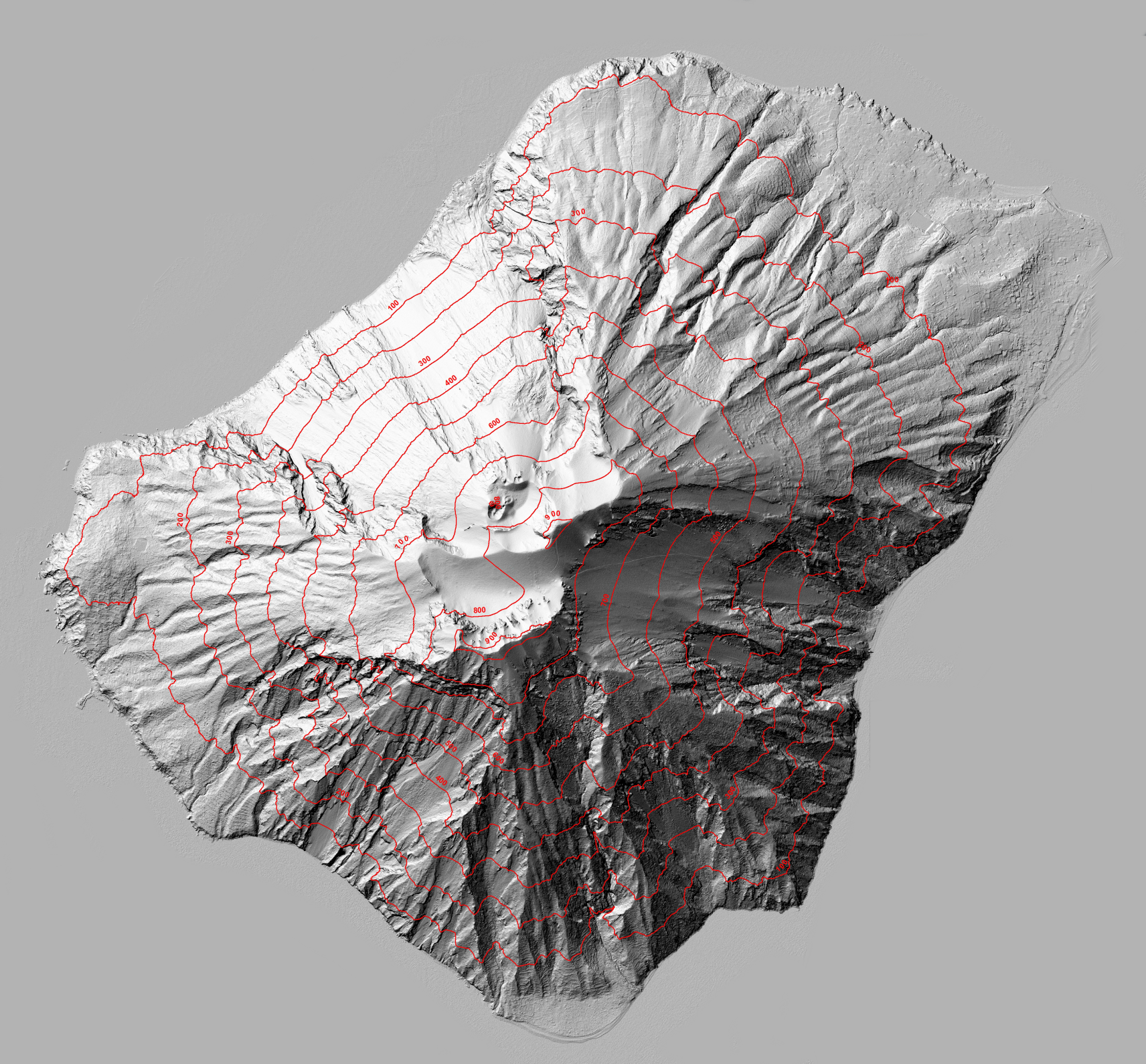 Uncertainty Class: 
Low (Paroxysm)

Sciara del Fuoco: Yes
40°
45° E
500 m
1700 m
700 m
182° E
82°
850 m
2019      7      3
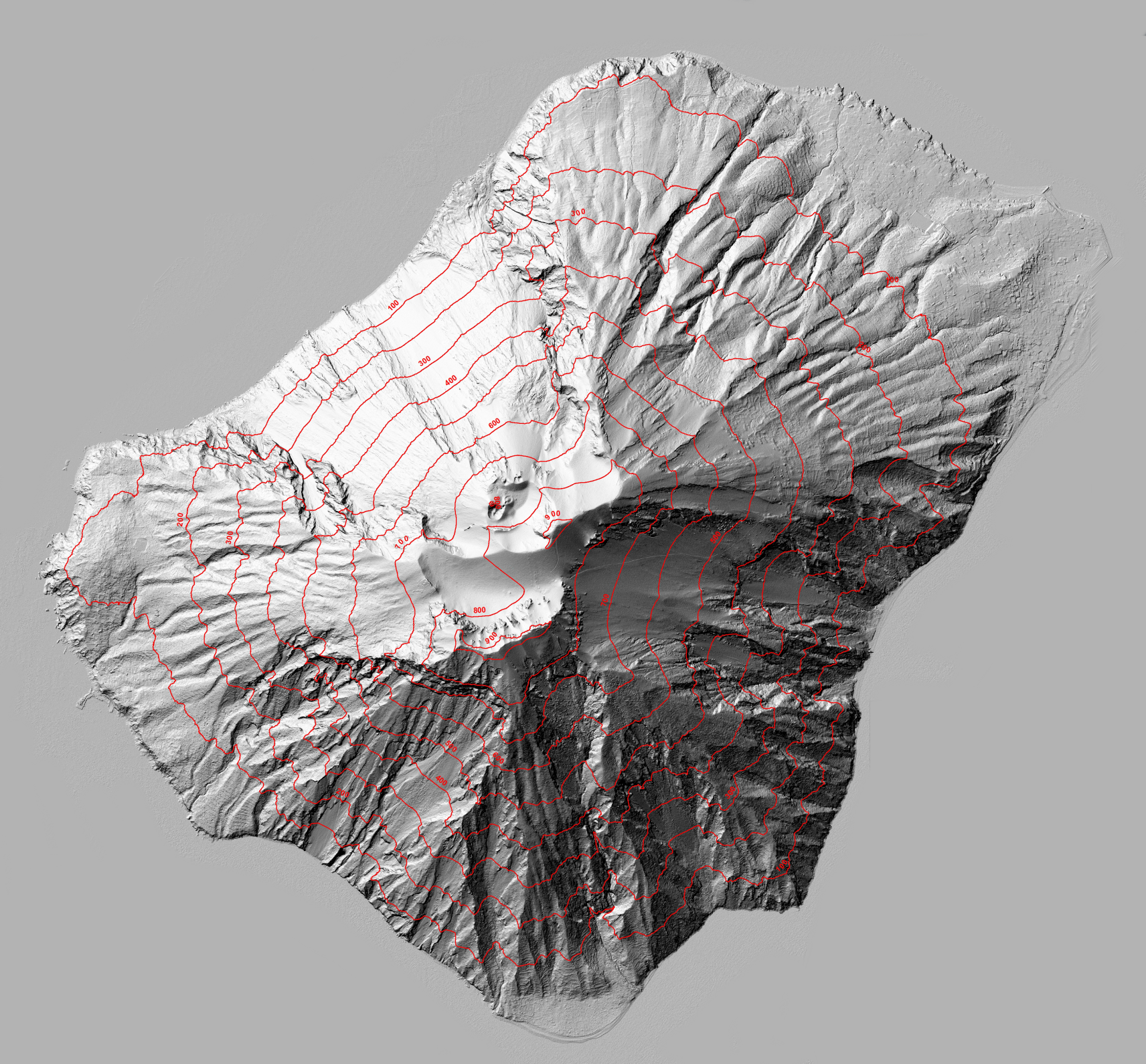 Uncertainty Class: 
Low (Paroxysm)

Sciara del Fuoco: Yes
1200 m
32°
1800 m
327° E
265° E
30°
900 m
850 m
2019      8      28
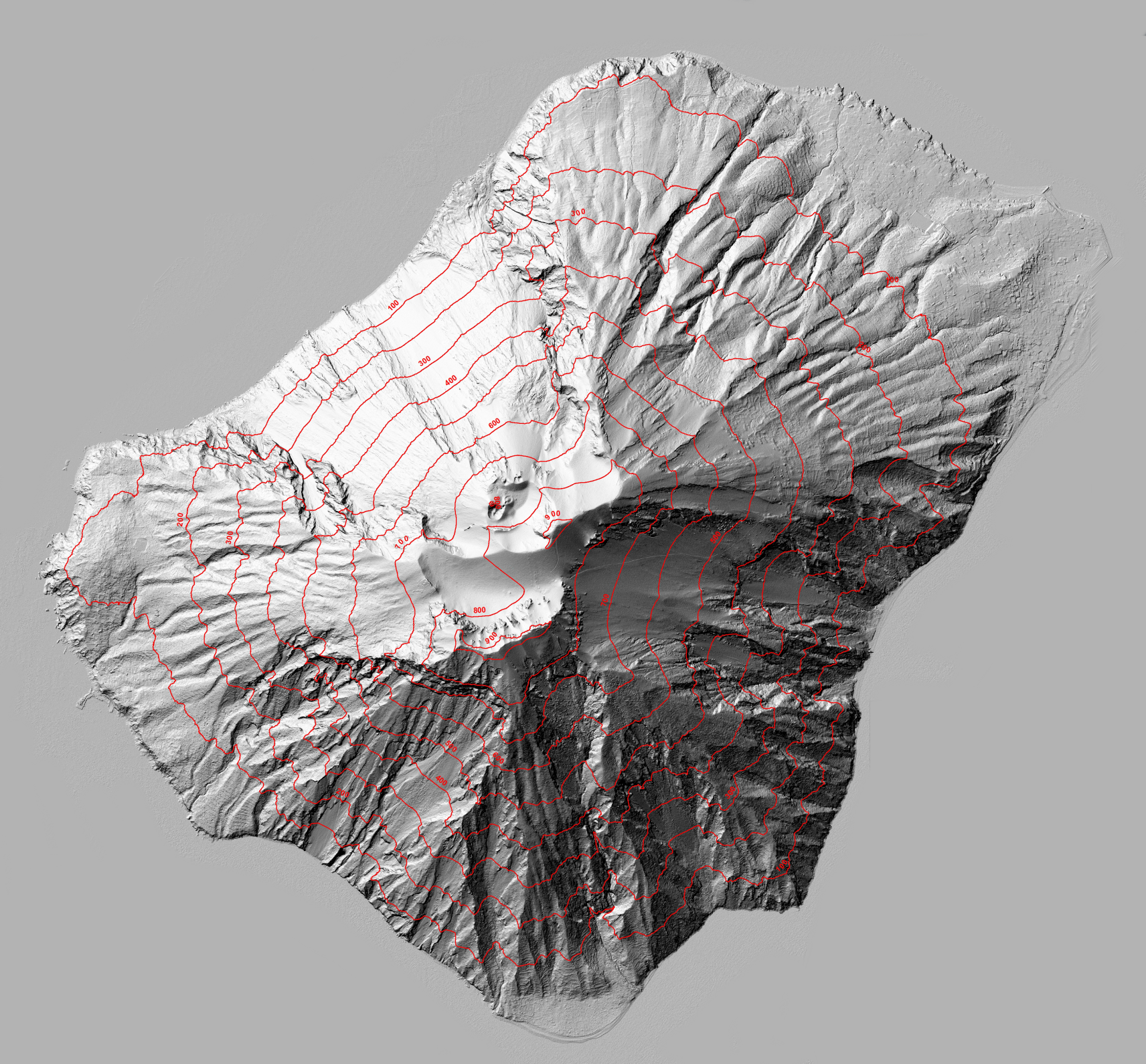 Uncertainty Class: 
Low (Paroxysm)

Sciara del Fuoco: Yes
45°
40° E
700 m
1600 m
82°
850 m